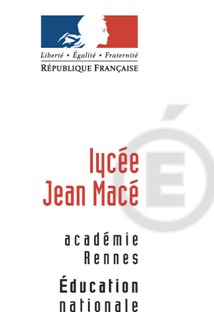 Sciences
Economiques
& Sociales
Les SES, 3 disciplines
Economie
Sociologie
Science politique
Les SES, pour mieux comprendre le monde actuel
Pour les élèves curieux du fonctionnement de l’économie, de la société et du monde politique

Une approche pluridisciplinaire qui permet de mieux comprendre le monde actuel.

Une discipline qui permet de développer des compétences variées: analyse de documents, l’argumentation, la rédaction, esprit de synthèse, etc.
Les SES en seconde
Un enseignement du tronc commun
1,5h hebdomadaire

Au lycée Jean Macé 
1 h en classe entière chaque semaine
1 h en groupe toutes les deux semaines
Le programme de SES 
en Seconde
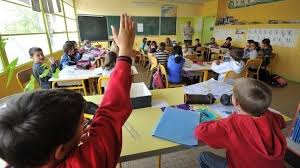 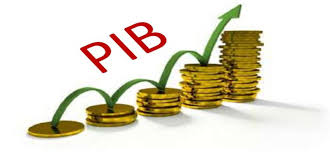 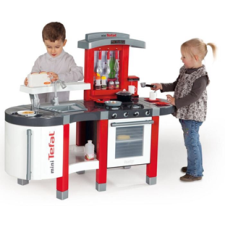 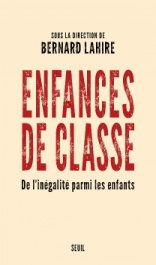 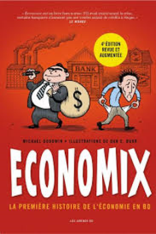 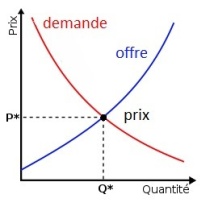 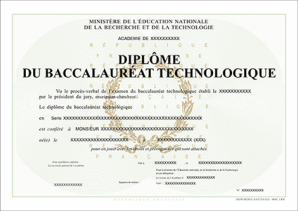 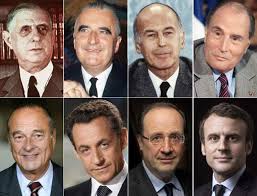 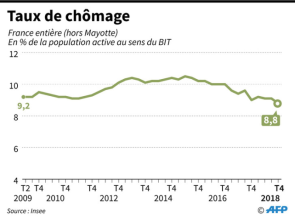 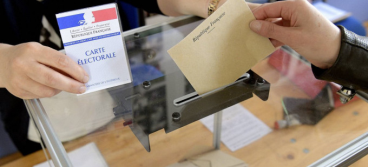 La nouvelle voie générale au lycée
Tronc commun :

Français (1ère)
Philosophie (Tale)
Histoire-Géographie
Enseignement scientifique
2 Langues
EMC
EPS
Spécialités (3 en première, 2 en terminale) :

Histoire-géographie, géopolitique et sciences politiques
Humanités, littérature et philosophie
Langues, littératures et culture étrangères : Anglais, Espagnol
Mathématiques
Numérique et sciences informatiques
Physique-chimie
Sciences de la vie et de la terre
Sciences économiques et sociales
Les SES en 1ere et terminale
Un enseignement de spécialité
4h hebdomadaire en première

6h hebdomadaire en terminale
Le programme de SES 
en Première
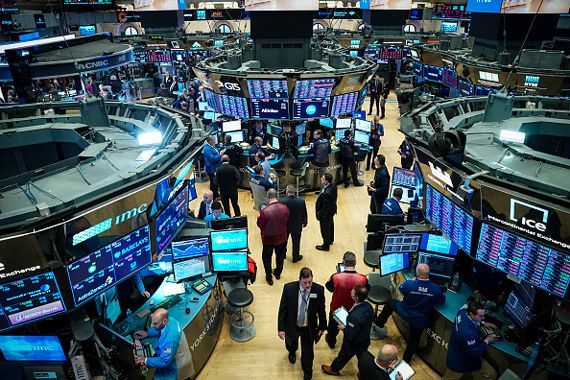 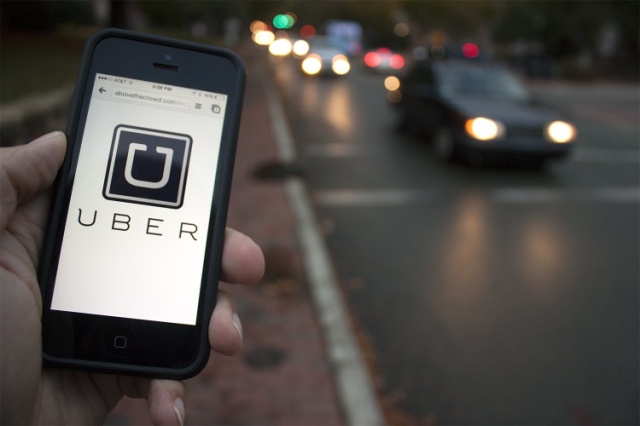 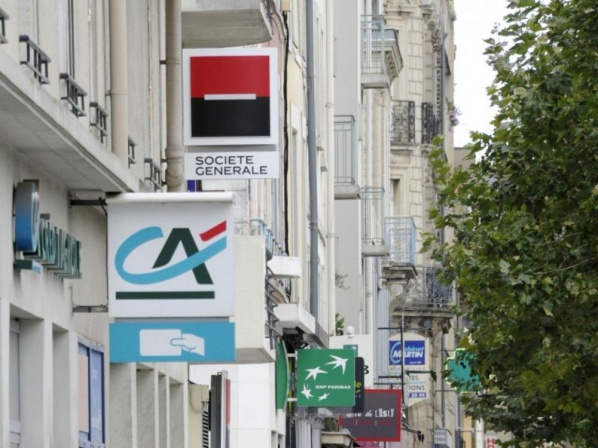 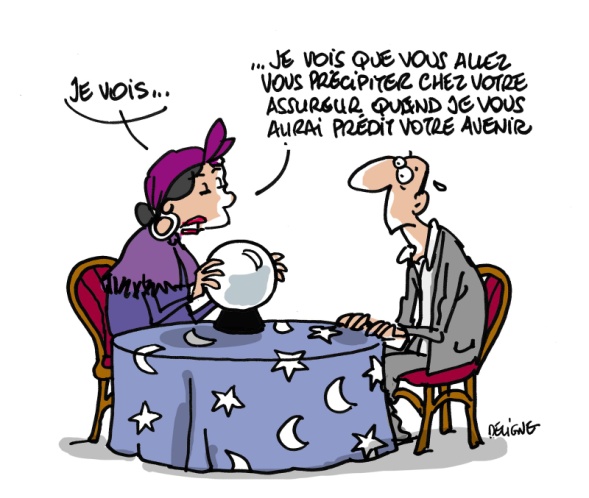 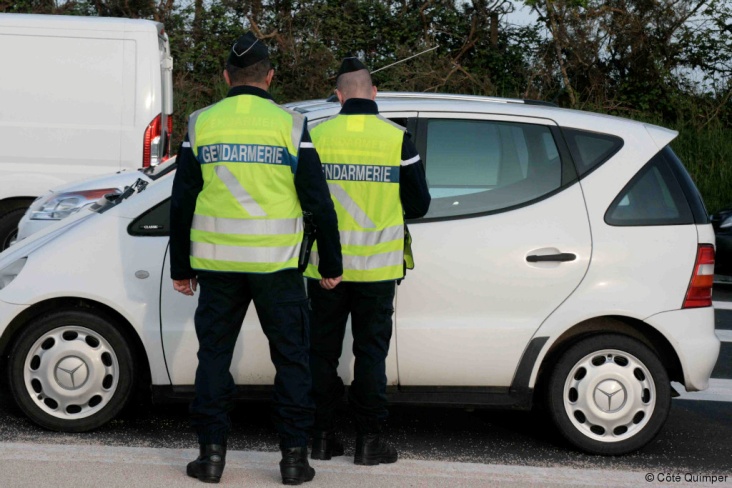 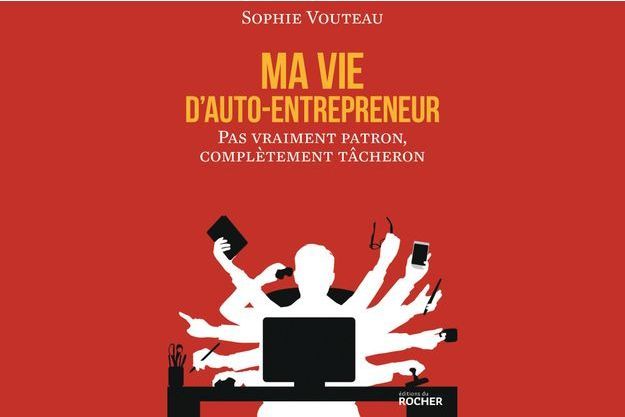 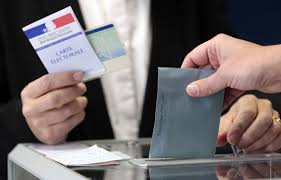 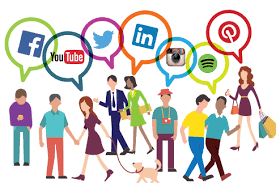 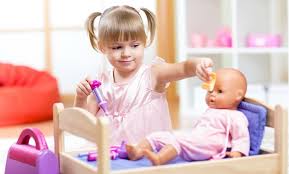 Le programme de SES 
en Terminale
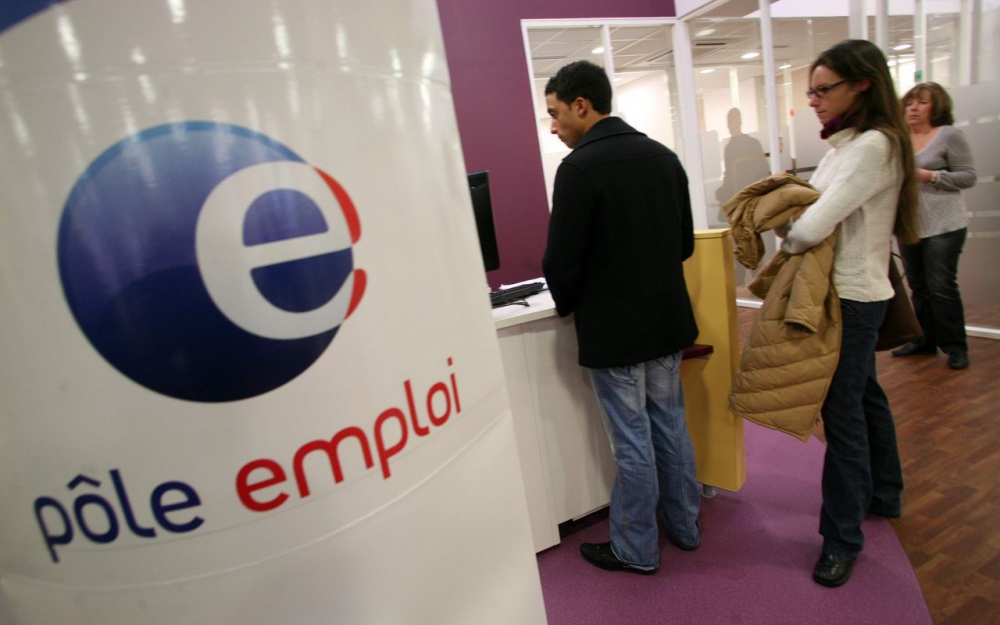 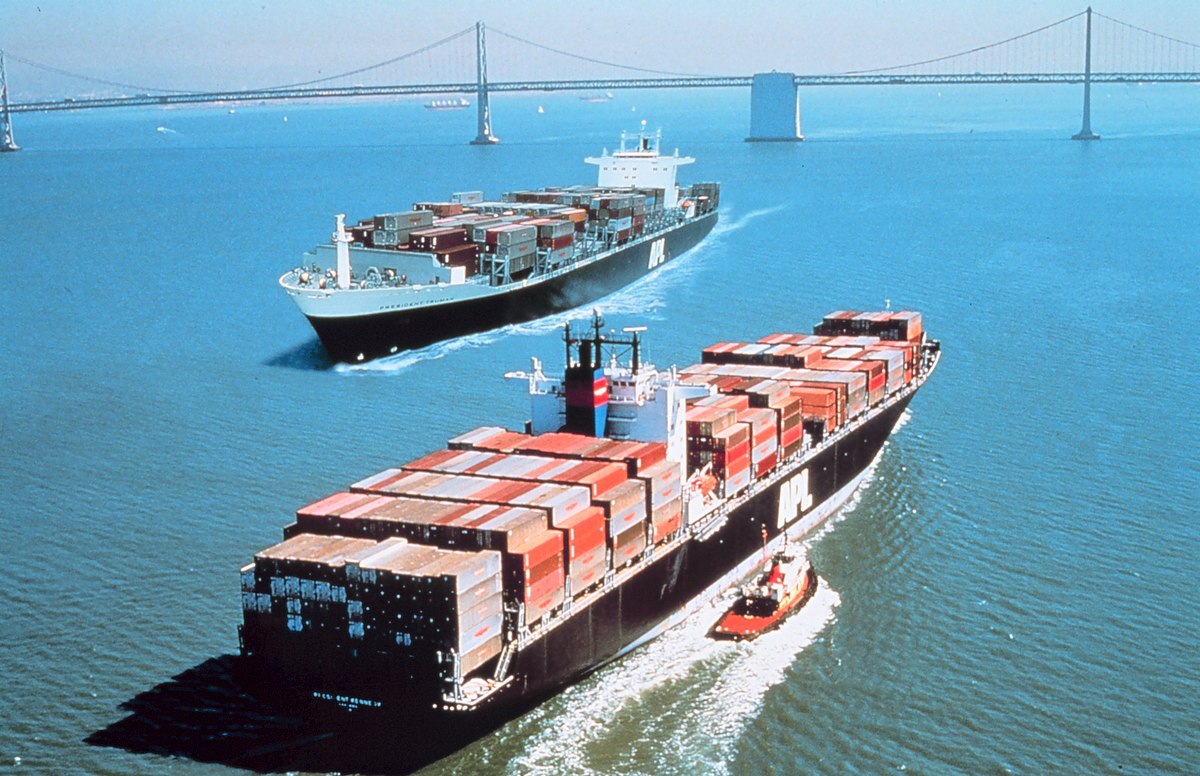 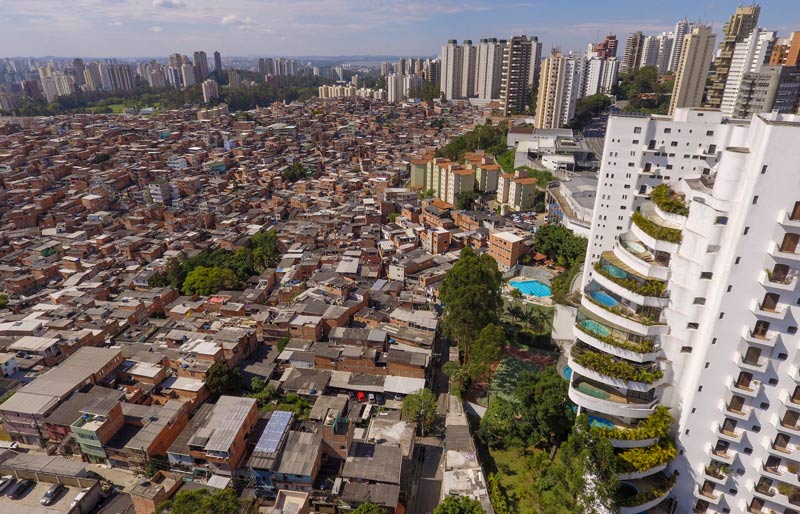 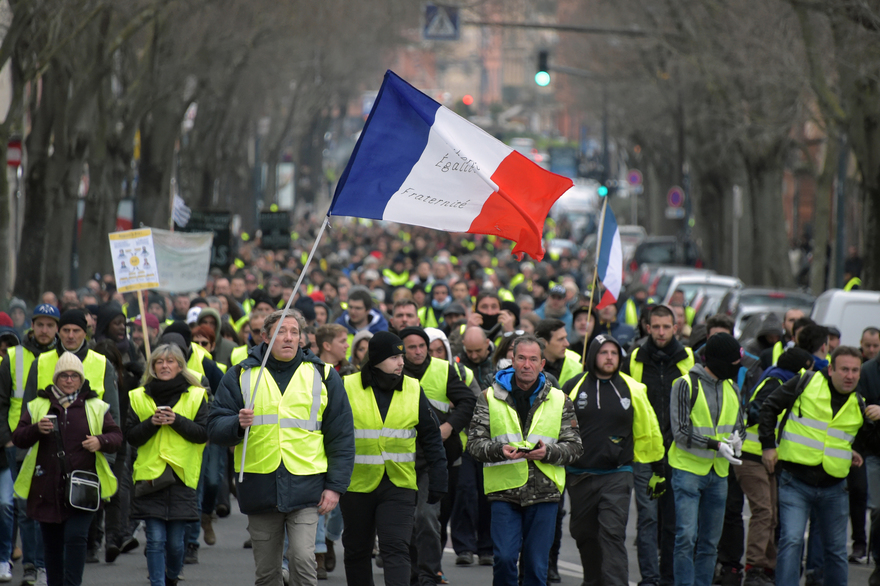 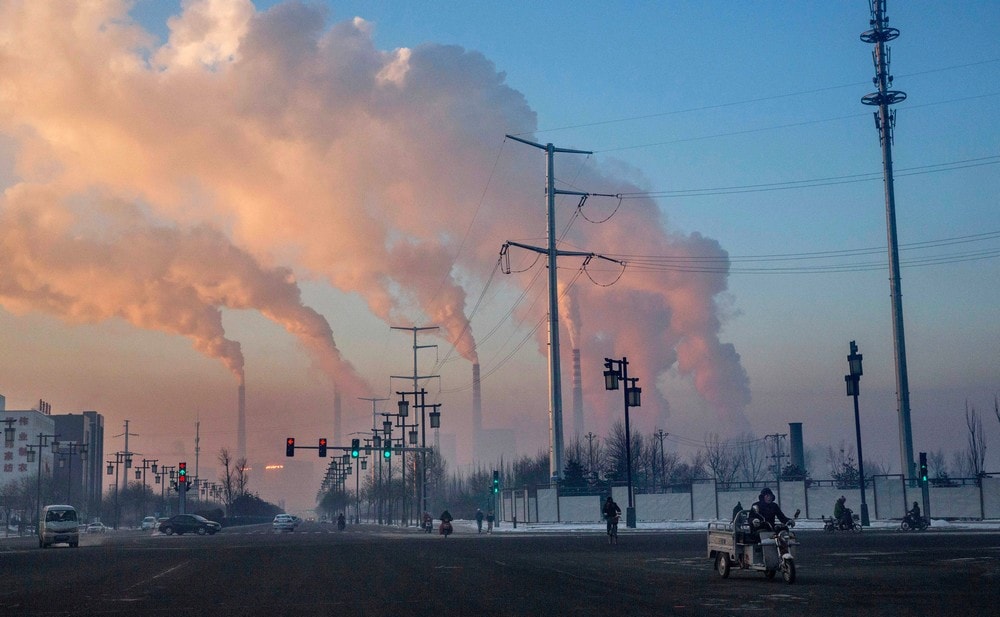 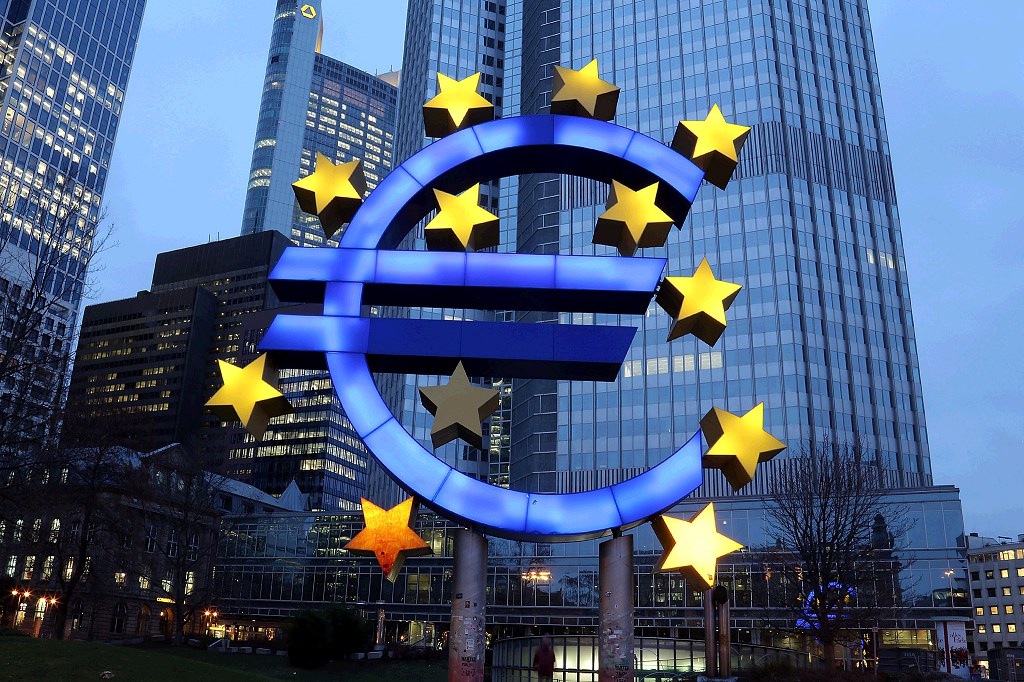 Les SES, pour mieux s’orienter
Les SES offrent de nombreux débouchés vers l’économie, le commerce, la gestion, la communication, le sanitaire et social, l’enseignement, le journalisme…

A l’université : économie-gestion, droit, AES, Sciences humaines (sociologie, psychologie, géographie, démographie…), STAPS, MIASH, etc.

En classes préparatoires aux grandes écoles économiques et commerciales (CPGE) (ECE, BL, D1, D2)

En Institut d’Etudes Politiques (IEP ou Sciences Po) 

En école de commerce et de marketing post-bac (bachelor)

En Ecoles Spécialisées : Journalisme, Infirmier (IFSI), Comptabilité, Secteur social, etc.

En BUT (ex-DUT): Gestion (GEA, GACO), Commerce (TC), carrières sociales, information et communication, etc.

En BTS : Commerce (MUC, commerce international), comptabilité-gestion, notariat, banques, profession immobilière, etc.
Les SES, pour mieux s’orienter
Associées de façon cohérente avec d’autres spécialités, les SES permettent une orientation très diversifiée, quelques exemples :
Exemples d’associations des spécialités avec les SES
Histoire-géographie géopolitique
science politique
(HGGSP)
Mathématiques
SES
Humanités, littérature et philosophie 
(HLP)
Langues et littérature et culture étrangère (LLCE)
SVT
3 spécialités en 1ere : SES + Mathématiques + Histoire-Géographie Géopolitique et Sciences Politiques (HGGSP)
2 spécialités 
en Terminale
SES + HGGSP
SES + Maths
LICENCES
Droit, sciences politiques
Sociologie
Histoire
Géographie
Sciences sociales
Sciences de l’éducation
Infocom
Doubles licences Eco/Hist Spo/Hist Eco/Géo…
LICENCES
Economie
AES
MIASHS
Administration publique
Sociologie
Doubles licences Eco/MIASHS, Eco/Maths
ÉCOLES
IEP
Journalisme
Communication
Social
Tourisme
PRÉPAS
ECE
B/L (LSS)
BUT
Gestion (GEA, GACO)
Commerce (TC)
BTS
Communication
Tourisme
Hôtellerie
ÉCOLES
Ecoles de commerce (bachelor)
Comptabilité
Banque
Assurance
BUT
infocom
Carrières sociales
Carrières juridiques
BTS
Assurance, banque
Comptabilité, gestion
D’autres orientations seraient envisageables avec l’option Maths complémentaires
3 spécialités en 1ere : SES + Humanités, Littérature et Philosophie + Langues Littératures et Cultures Etrangères (LLCE-Anglais)
2 spécialités en Terminale
SES + LLCE
SES + HUMANITES
LICENCES
LEA, LLCE
Lettres/Langues
Droit
Sciences politiques
AES
Sociologie
Infocom
Double licence : Droit/Anglais
LICENCES
Droit, sciences politiques
Sociologie
Philosophie
Economie-gestion
Sciences de l’éducation
Doubles licences : Philo/Sciences po Philo/droit Philo/Eco
ÉCOLES
IEP
Journalisme
Communication
Hôtellerie
Tourisme
ÉCOLES
IEP
Journalisme
infocom
BTS
Communication
Tourisme
Hôtellerie
BTS
Communication
Tourisme
Hôtellerie
BUT
infocom
Carrières sociales
Carrières juridiques
BUT
infocom
Carrières juridiques
PREPAS
ENS D1
Littéraires
D’autres orientations seraient envisageables avec l’option Maths complémentaires